«Каждый ребенок имеет право!»
Выполнили: Салимьянова Гульшат Масхутовна
Конвенция о правах ребенка
В США  в 1989 году Генеральной ассамблеей ООН была единогласно принята Конвенция о правах ребенка. Основная цель Конвенции — призвать общество и государство решать проблемы по защите детей, обеспечить им оптимальные условия жизни, дать образование и охранять здоровье.
Конвенция предусматривает равные и одинаковые права всех детей Земли. Вот ее основные положения:
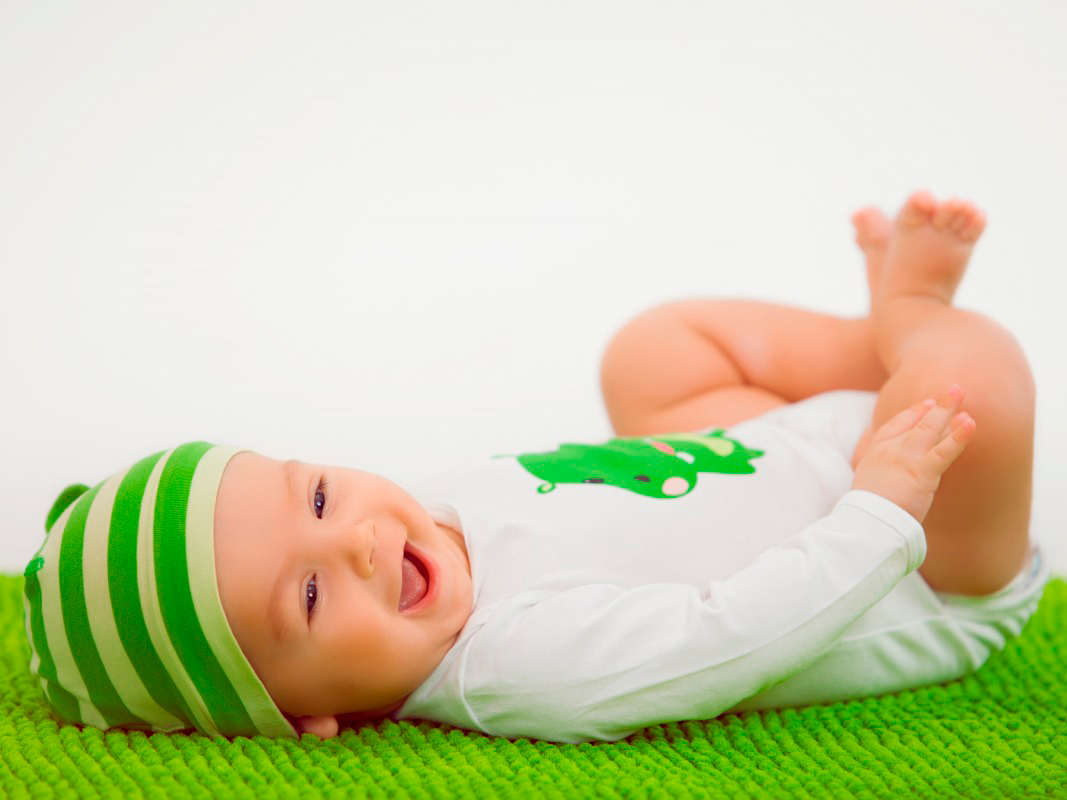 Каждый ребёнок имеет неотъемлемое право на жизнь, на имя и гражданство, и государство обеспечивает в максимально возможной степени выживание и здоровое развитие ребёнка.
Ребенок имеет право на медицинскую помощь.
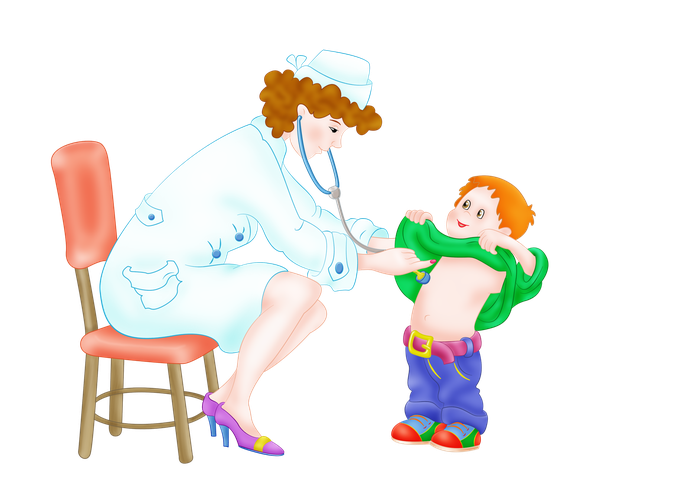 Дети имеют право свободно выражать своё мнение.
Родители несут основную ответственность за воспитание ребёнка.
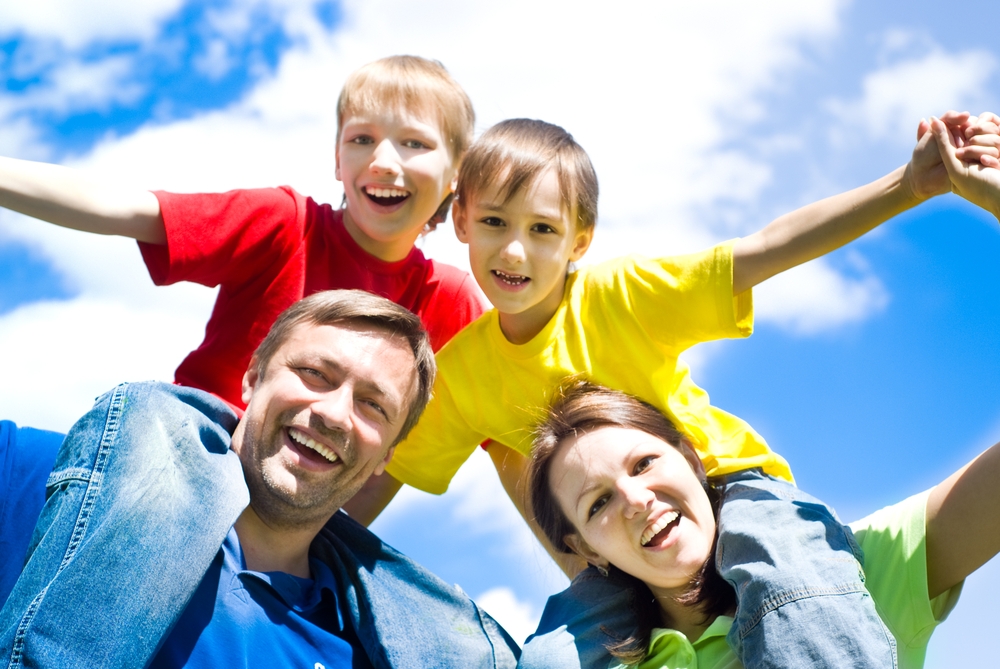 Государства должны оказывать им помощь и развивать сеть детских учреждений.
Государства должны обеспечивать защиту детей от нанесения им физического или психического ущерба.
Ребёнок имеет право на образование.
Государства уважают право ребёнка на свободу мысли, совести и религии.
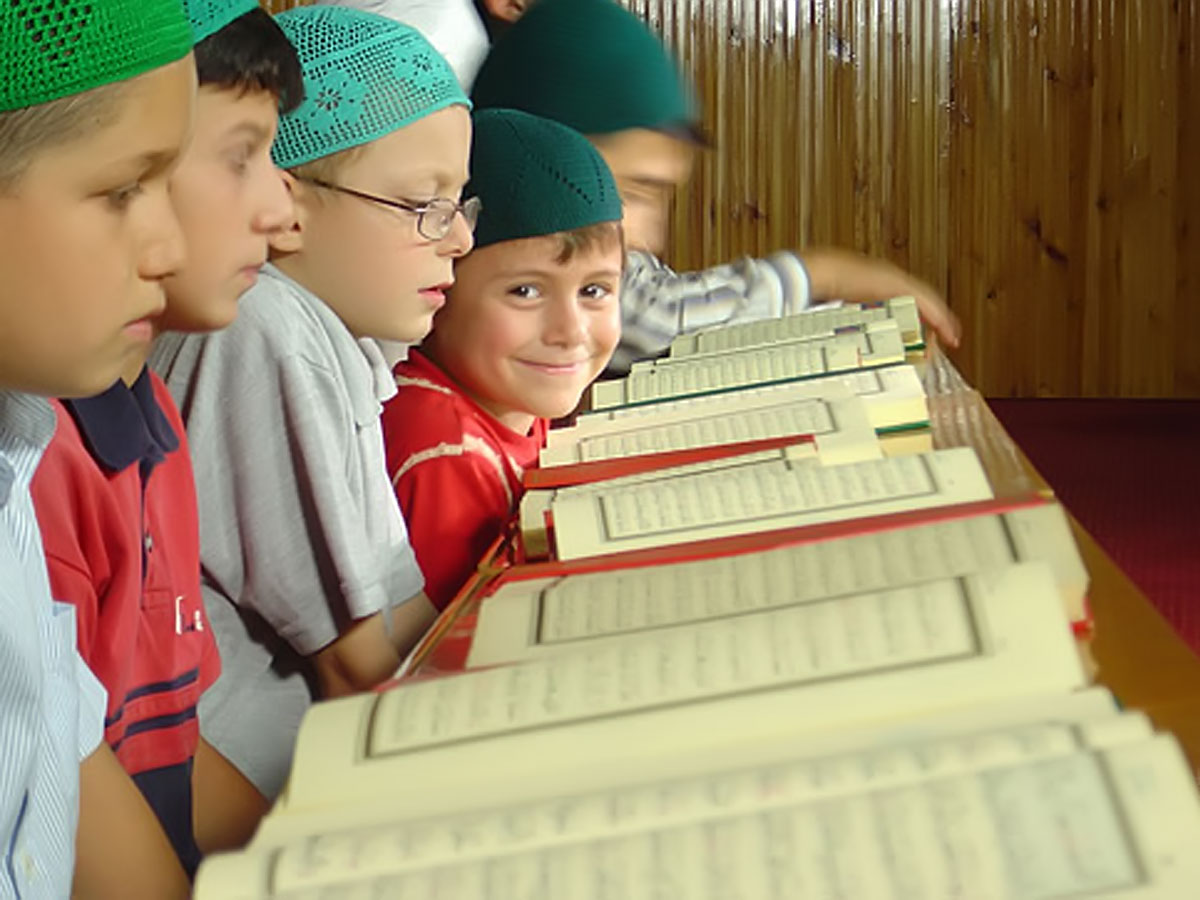 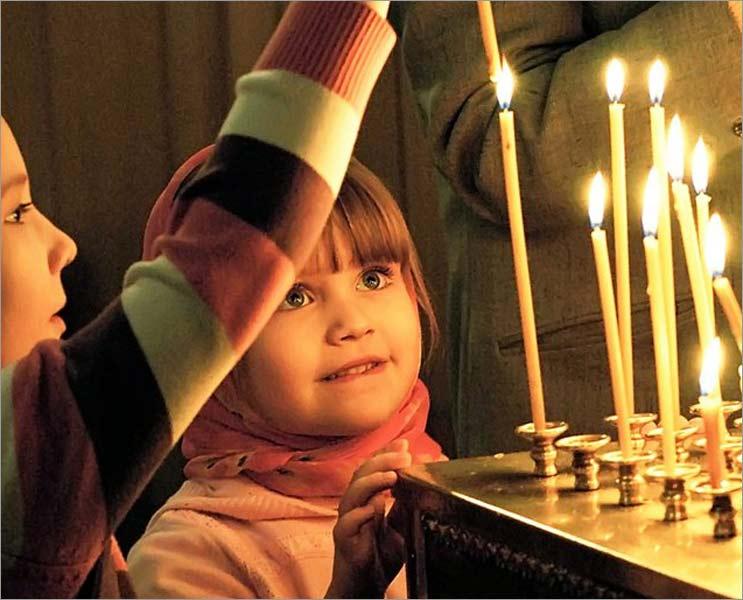 Ни один ребёнок, не достигший 15-летнего возраста, не должен принимать участия в военных действиях.
Ни один ребёнок не может быть объектом произвольного или незаконного вмешательства в осуществление его права на личную жизнь, семейную жизнь, неприкосновенность жилища или тайну корреспонденции, или незаконного посягательства на его честь и репутацию.
Ребенок — это лицо, не достигшее возраста восемнадцати лет. 18 лет — во всем мире признано возрастом совершеннолетия, когда ребенок становится взрослым человеком, полностью несущим ответственность перед собой и государством.
Спасибо за внимание!